H Kυριακή Προσευχή
Θρησκευτικά
Ομάδα: Στο παρά 5… θεολόγοι
Μέλη της ομάδας: Μυρτώ Φαζού , Σκρέκα Χριστίνα, Αγγελική, Χα-
αλαμποπούλου , Πελίνα  Σταματάκη και Άρης Διονυσόπουλος
Εργασία: Η Κυριακή Προσευχή
Υπεύθυνος Καθηγητής: κύριος Γεώργιος Καπετανάκης
 Σχολικό Έτος : 2016-2017
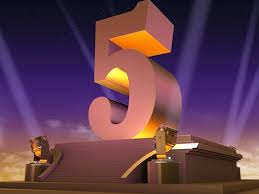 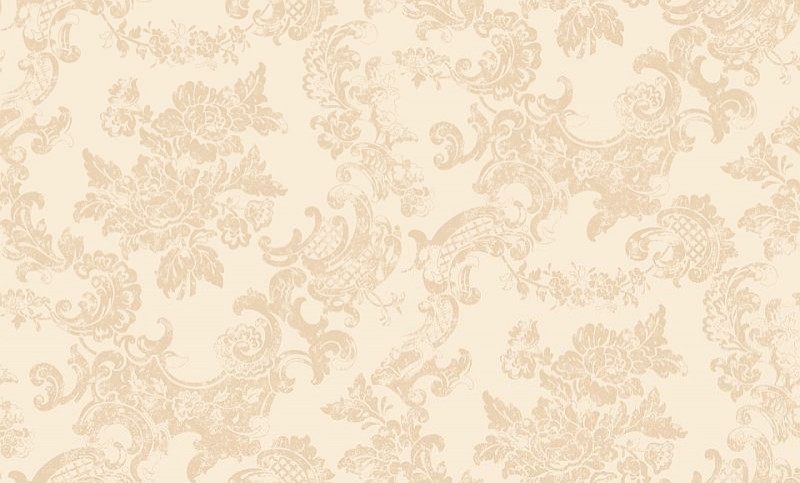 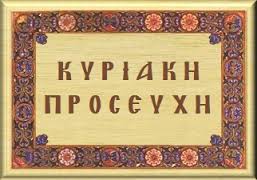 Πάτερ ημών ο εν τοις ουρανοίς, αγιασθήτω το όνομά Σου ,ελθέτω η Βασιλεία σου, γενηθήτω το θέλημά σου ως εν ουρανώ και επί της γης. Τον άρτον ημών τον επιούσιον  δος ημίν σήμερον, και άφες  ημίν τα οφειλήματα  ημών,ως και ημείς αφίεμεν τοις οφειλέταις ημών. Και μη εισενέγκης ημάς εις πειρασμόν, αλλά ρύσαι ημάς από του πονηρού. Αμήν»
[Speaker Notes: Η προσευχή αυτή παραδόθηκε από τον ίδιο τον κύριο στους μαθητές του, όπως αναφέρεται στο κατά Ματθαίον Ευαγγέλιο]
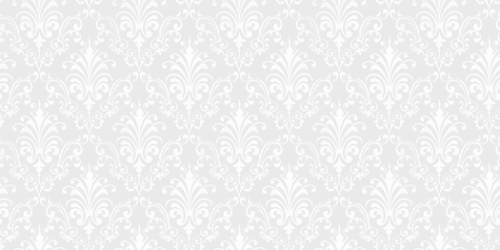 Η Κυριακή Προσευχή (μετάφραση)…
Πατέρα μας επουράνιε, ας αγιασθεί το όνομά σου ,ας έλθει η βασιλεία σου ,ας γίνει το θέλημά σου όπως στον ουρανό, έτσι και στη γη .Δώσε μας σήμερα τον απαραίτητο για τη ζωή μας άρτο, συγχώρησε τα αμαρτήματά μας, όπως και εμείς συγχωρούμε των άλλων, προστάτευσέ μας από δοκιμασίες και περιφρούρησέ μας από τον πονηρό».
[Speaker Notes: Η προσευχή αυτή καθιερώθηκε πλήρως όταν γενικεύθηκε η καινή διαθήκη]
Προσευχή = Επικοινωνία
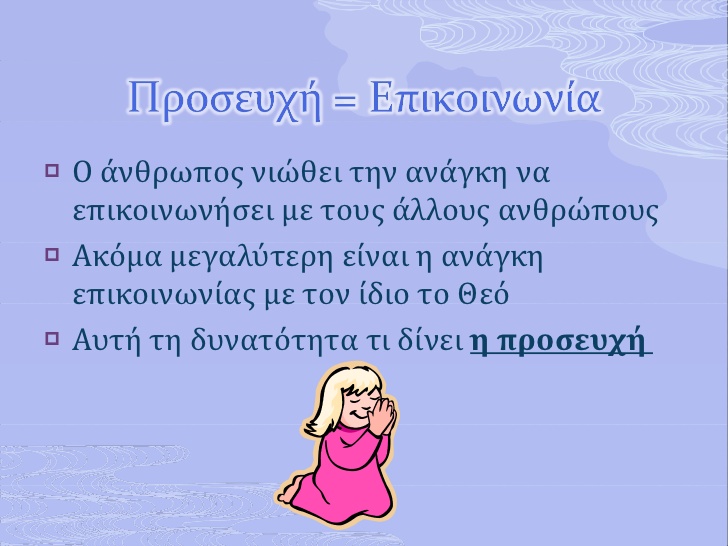 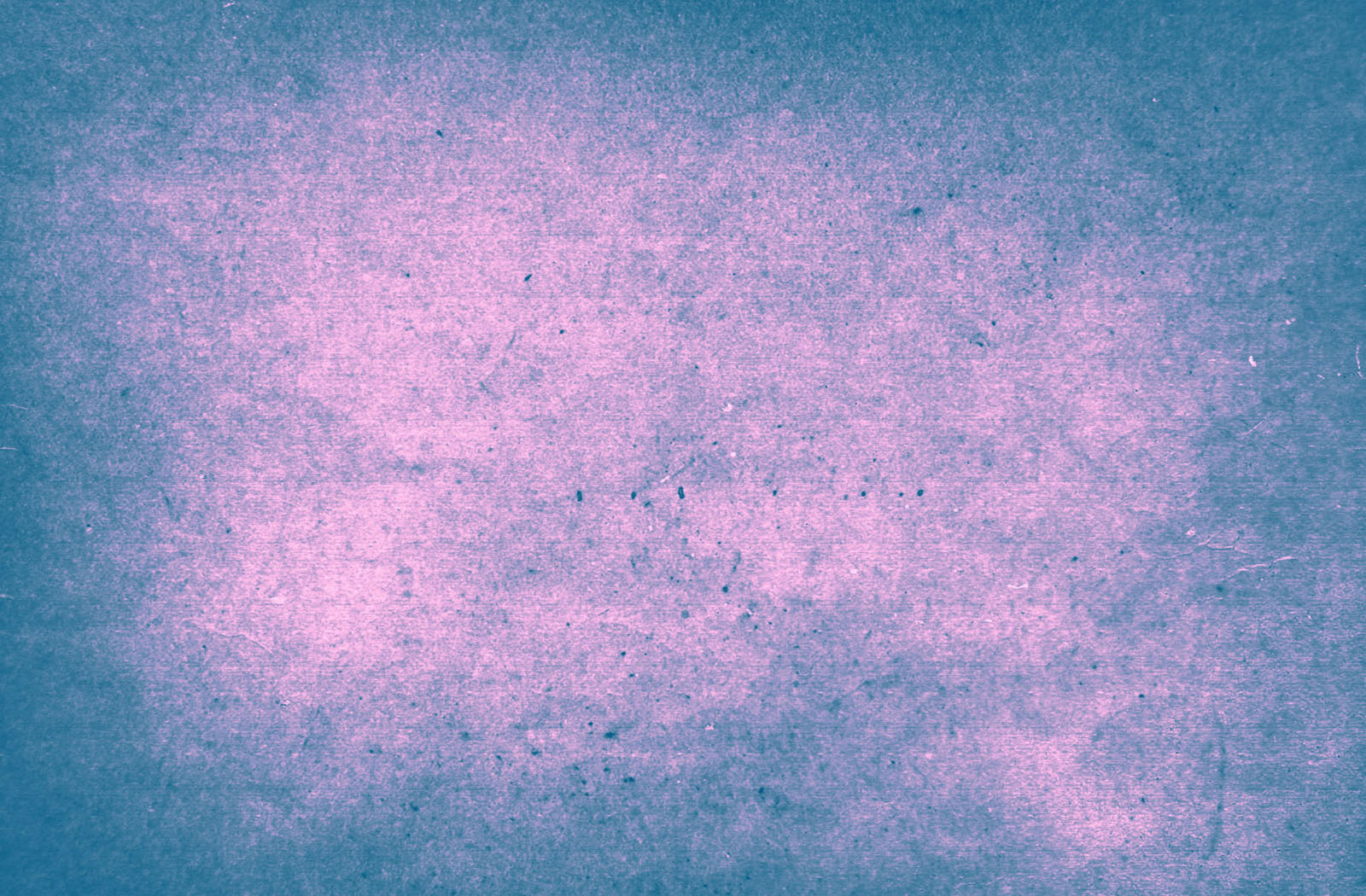 Ιστορία..
Καθιέρωση πάτερ ημών επί βασιλείας Γεώργιου Α’

Ραδιοφωνικοί σταθμοί

Δικαίωμα προσευχής
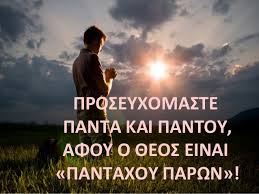 [Speaker Notes: Το πάτερ ημών καθιερώθηκε για πρώτη φορά στα χρόνια βασιλείας του Γεώργιου το Α’, ως πρωινή προσευχή μετά την έπαρση της σημαίας σ’ όλα τα σχολεία και τους στρατιωτικούς σχηματισμούς της επικράτειας. 
Επίσης πολλοί ελληνικοί ραδιοφωνικοί σταθμοί της Κύπρου ξεκινούσαν το πρόγραμμά τους με το Πάτερ Ημών. 
Κατά τον Ιωάννη τον Χρυσόστομο μόνο οι πιστοί έχουν το δικαίωμα να λέγουν την προσευχή αυτή]
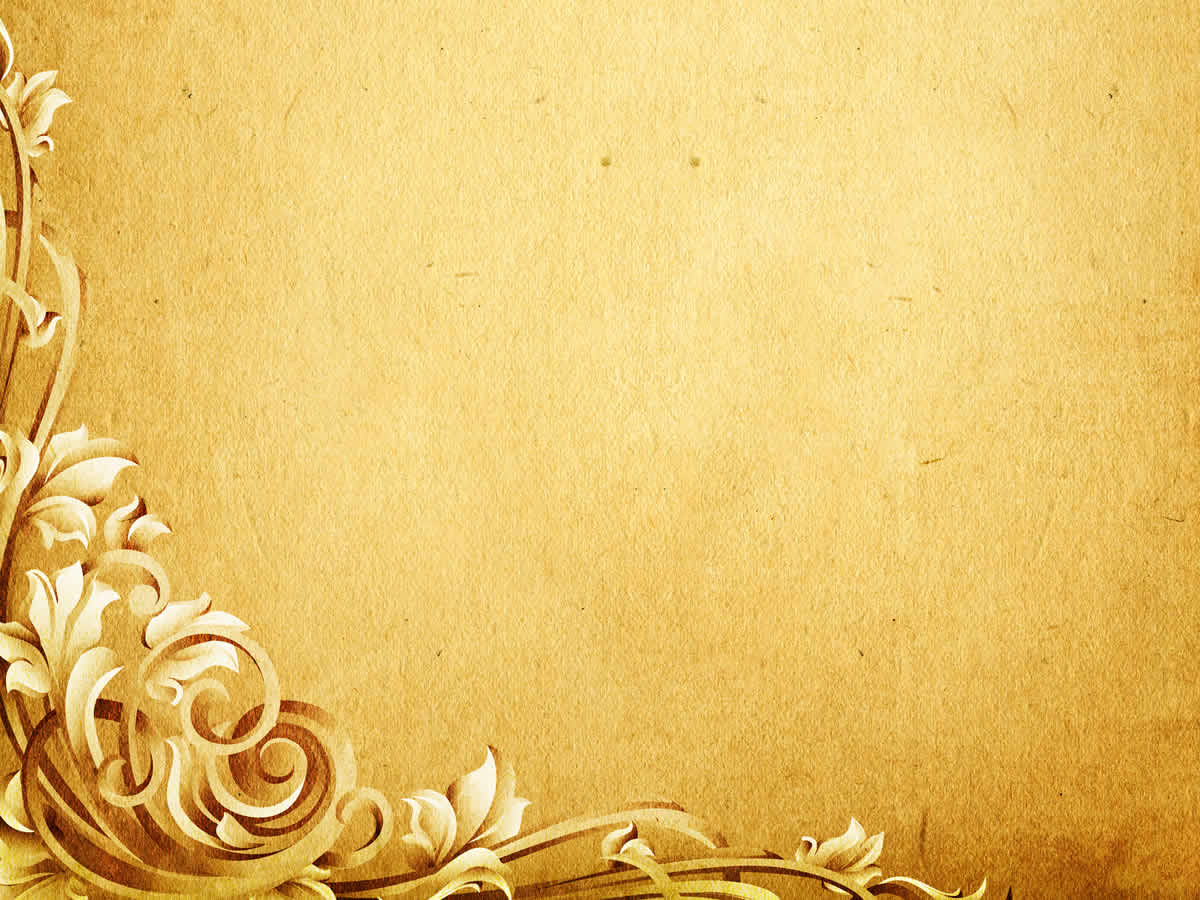 Το Πάτερ ημών
Για αυτόν τον λόγο, όταν καθημερινά λέμε  το «Πάτερ  ημών» στο σχολείο πρέπει να δείχνουμε τον απαραίτητο σεβασμό και προσοχή  πού αρμόζει σε αυτήν την περίσταση, χωρίς να γελάμε ή να κοροϊδεύουμε.
 Επίσης πολύ σημαντικό είναι να μπορούμε να προσέχουμε τα λόγια και να συγκεντρωνόμαστε στο βαθύ νόημά τους
Όπως είπαμε και πριν, Το     πάτερ ημών είναι η  προσευχή, την οποία ο Ιησούς είπε στους ανθρώπους και τους έδωσε  εντολή να προσεύχονται με αυτά τα λόγια.
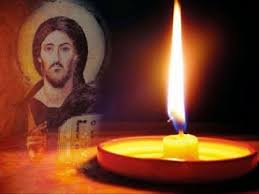 [Speaker Notes: Κατά τη τέλεση του Μυστηρίου της Θείας Ευχαριστίας η «Κυριακή προσευχή» απαγγέλλεται λίγο πριν της κοινωνίας των Τιμίων Δώρων και αμέσως μετά την ευχή της μετάληψης την οποία μυστικά αναγιγνώσκει ο ιερέας, η οποία και καταλήγει με την εκφώνηση «Και καταξίωσον ημάς, Δέσποτα, μετά παρρησίας ακατακρίτως …». Αμέσως μετά ακολουθεί το «Πάτερ ημών» μετά του οποίου ο ιερέας απαγγέλλει το δοξαστικό: «Ότι σου εστίν η βασιλεία και η δύναμις και η δόξα του Πατρός και του Υιού και του Αγίου Πνεύματος …».]
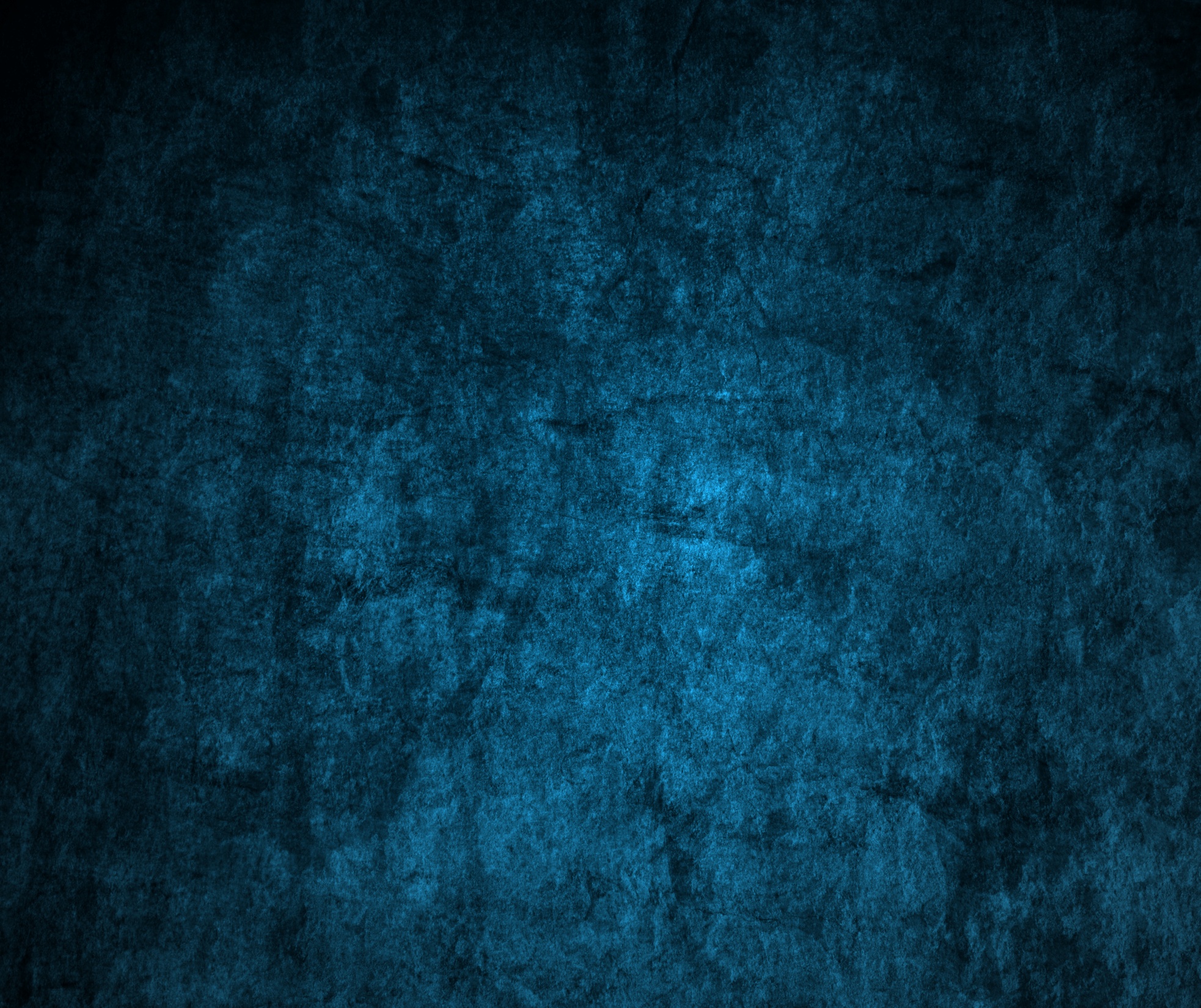 Το πάτερ ημών σε άλλες γλώσσες…
Λατινικά
Pater noster, qui es in caelis,sanctificetur nomen tuum.Adveniat regnum tuum.Fiat voluntas tua,sicut in caelo, et in terra.Panem nostrum quotidianum da nobis hodie,et dimitte nobis debita nostra,sicut et nos dimittimus debitoribus nostris.Et ne nos inducas in tentationem,sed libera nos a malo.Amen.
Αραμαικά
   ܐܒܘܢ ܕܒܫܡܝܐܢܬܩܕܫ ܫܡܟܬܐܬܐ ܡܠܟܘܬܟܬܐܬܐ ܡܠܟܘܬܟܐܝܟܢܐ ܕܒܫܡܝܐ ܐܦ ܒܪܥܐܗܒ ܠܢ ܠܚܡܐ ܕܣܘܢܩܢܢ ܝܘܡܢܐܘܫܒܘܩ ܠܢ ܚܘܒܝܢ ܘܚܬܗܝܢܐܝܟܢܐ ܕܐܦ ܚܢܢ ܫܒܩܢ ܠܚܝܒܝܢܠܐ ܬܥܠܢ ܠܢܣܝܘܢܐܐܠܐ ܦܨܐ ܠܢ ܡܢ ܒܝܫܐܡܛܠ ܕܕܠܟ ܗܝ ܡܠܟܘܬܐܘܚܝܠܐ ܘܬܫܒܘܚܬܐܠܥܠܡ ܥܠܡܝܢܐܡܝܢ
[Speaker Notes: Η Αραμαϊκή είναι αρχαία γλώσσα του βορειοδυτικού σημιτικού κλάδου (για όποιον έχει απορία: Στη Γλωσσολογία, κάθε γλωσσική οικογένεια (π.χ. ινδοευρωπαϊκή) μπορεί να χωρίζεται σε κλάδους και κάθε κλάδος μπορεί να περιλαμβάνει πολλές γλώσσες. )
Διάφορες διάλεκτοι της Αραμαϊκής συνεξελίχθηκαν με την Εβραϊκή σε μεγάλο τμήμα τής κοινής τους ιστορίας.]
Πηγές
Πληροφορίες
https://el.wikipedia.org/wiki/%CE%9A%CF%85%CF%81%CE%B9%CE%B1%CE%BA%CE%AE_%CF%80%CF%81%CE%BF%CF%83%CE%B5%CF%85%CF%87%CE%AE#.CE.A0.CF.81.CF.89.CF.84.CF.8C.CF.84.CF.85.CF.80.CE.BF_.CF.83.CF.84.CE.B7.CE.BD_.CE.95.CE.BB.CE.BB.CE.B7.CE.BD.CE.B9.CF.83.CF.84.CE.B9.CE.BA.CE.AE_.CE.9A.CE.BF.CE.B9.CE.BD.CE.AE
Εικόνες
https://www.google.gr/search?q=%CF%80%CE%B1%CF%84%CE%B5%CF%81+%CE%B7%CE%BC%CF%89%CE%BD&biw=1236&bih=615&source=lnms&tbm=isch&sa=X&ved=0ahUKEwiqhpCoiZzQAhXDaRQKHc0UDQ4Q_AUIBigB#imgrc=cPvDVToazq1GGM%3A
Βackrounds
https://www.google.gr/search?q=%CE%B2%CE%B1%CF%88%CE%BA%CF%81%CE%BF%CE%B8%CE%BD%CE%B4%CF%83&source=lnms&tbm=isch&sa=X&ved=0ahUKEwiSitvNh5zQAhUGtxQKHe3rCQsQ_AUICCgB&biw=1236&bih=615#tbm=isch&q=backgrounds+tumblr+vintage&imgrc=jkrXsVsz0tXRHM%3A
https://el.wikipedia.org/wiki/%CE%9A%CF%85%CF%81%CE%B9%CE%B1%CE%BA%CE%AE_%CF%80%CF%81%CE%BF%CF%83%CE%B5%CF%85%CF%87%CE%AE#.CE.9A.CE.B1.CE.B8.CE.B9.CE.AD.CF.81.CF.89.CF.83.CE.B7_.CF.80.CF.81.CF.89.CE.B9.CE.BD.CE.AE.CF.82_.CF.80.CF.81.CE.BF.CF.83.CE.B5.CF.85.CF.87.CE.AE.CF.82
Ευχαριστούμε για την προσοχή που μας δείξατε.
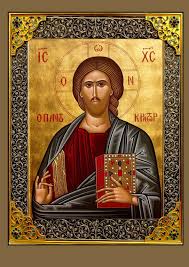 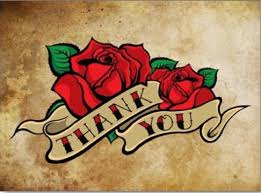